คู่มือ Power_BI
MAP
Step 1 Get Data
Step 2 Set Data ตามภาพ
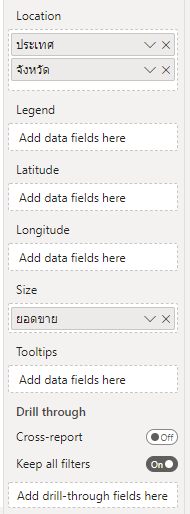 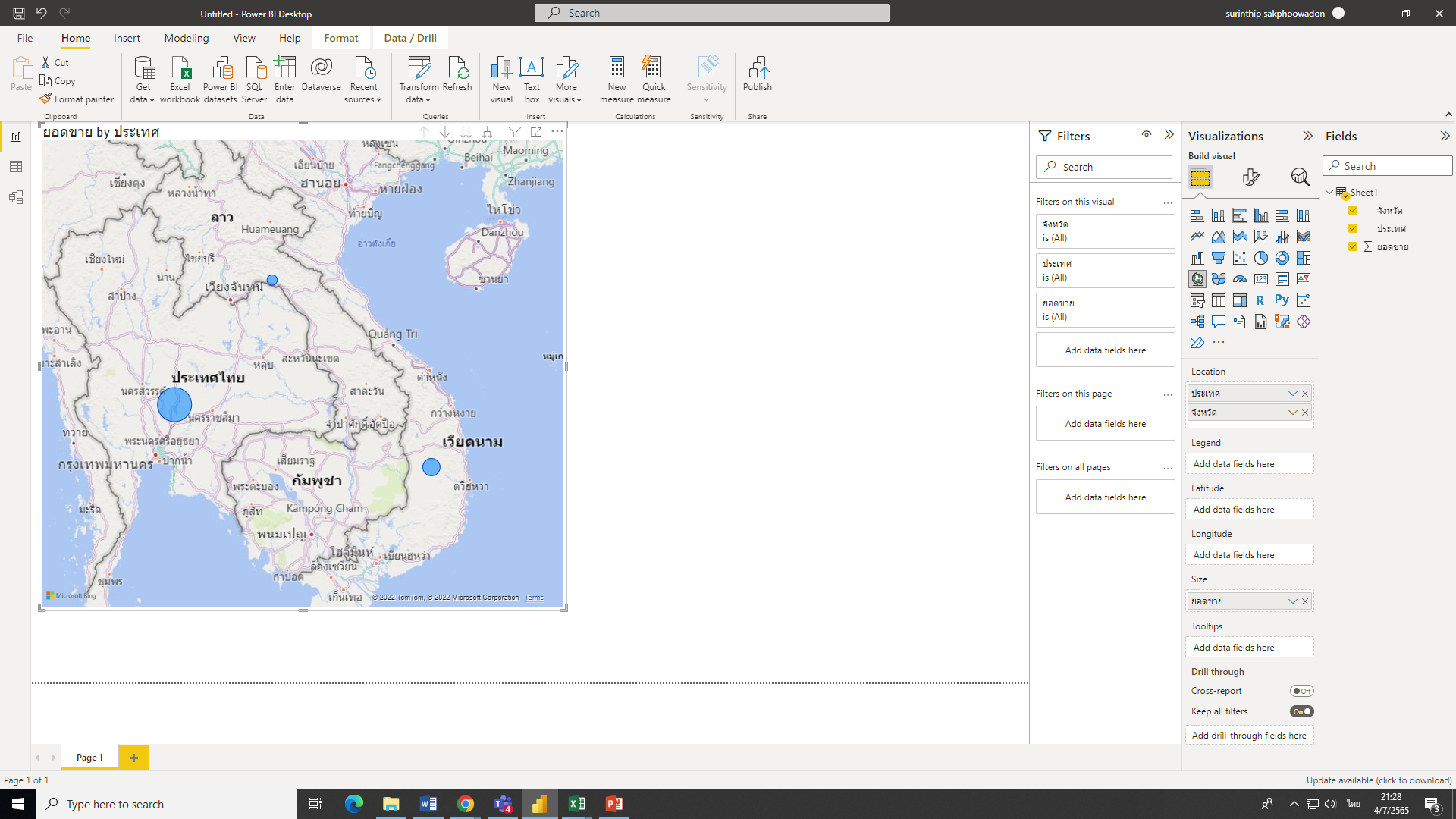 Table
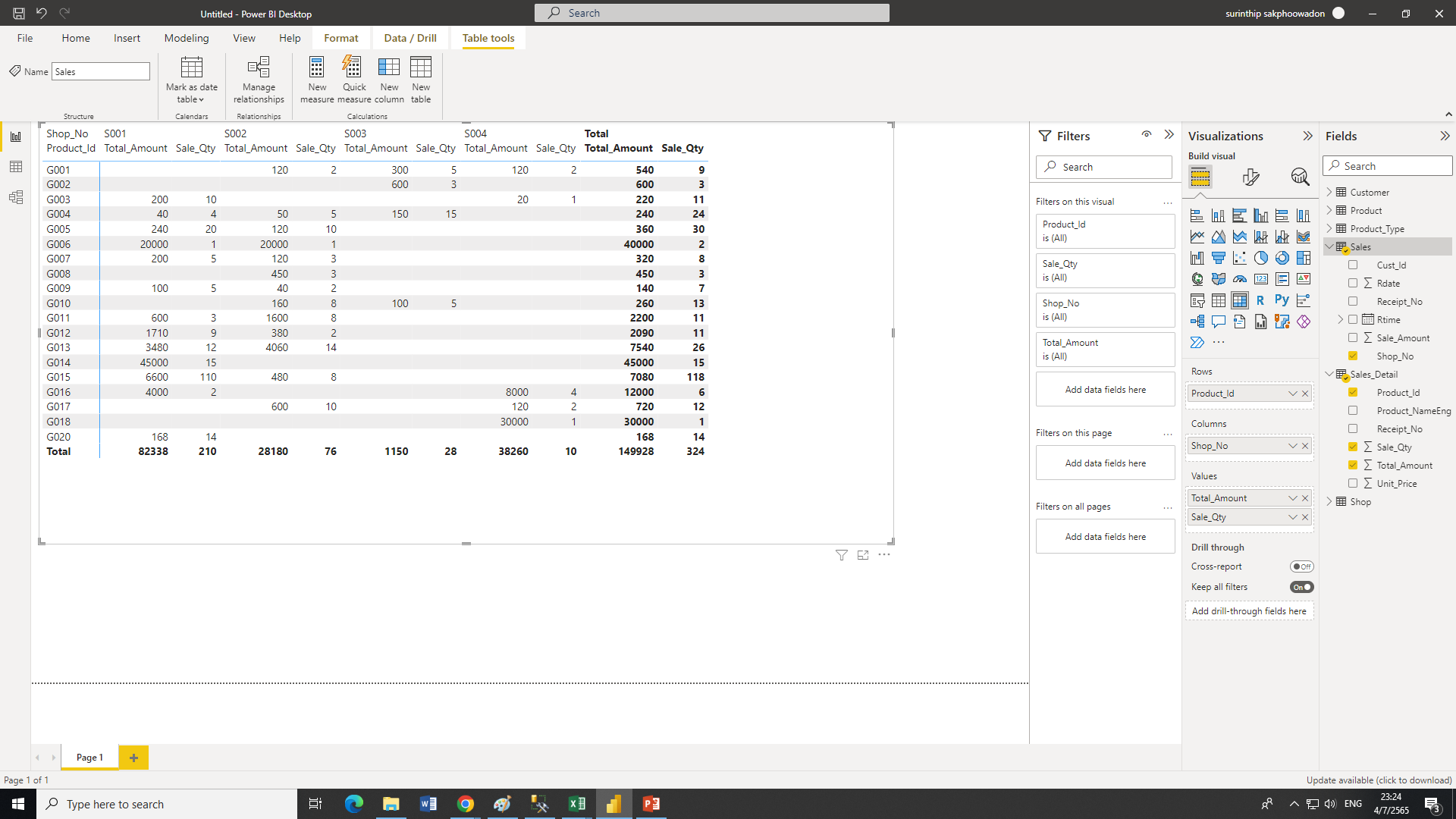 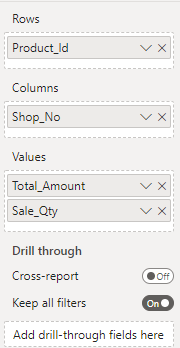